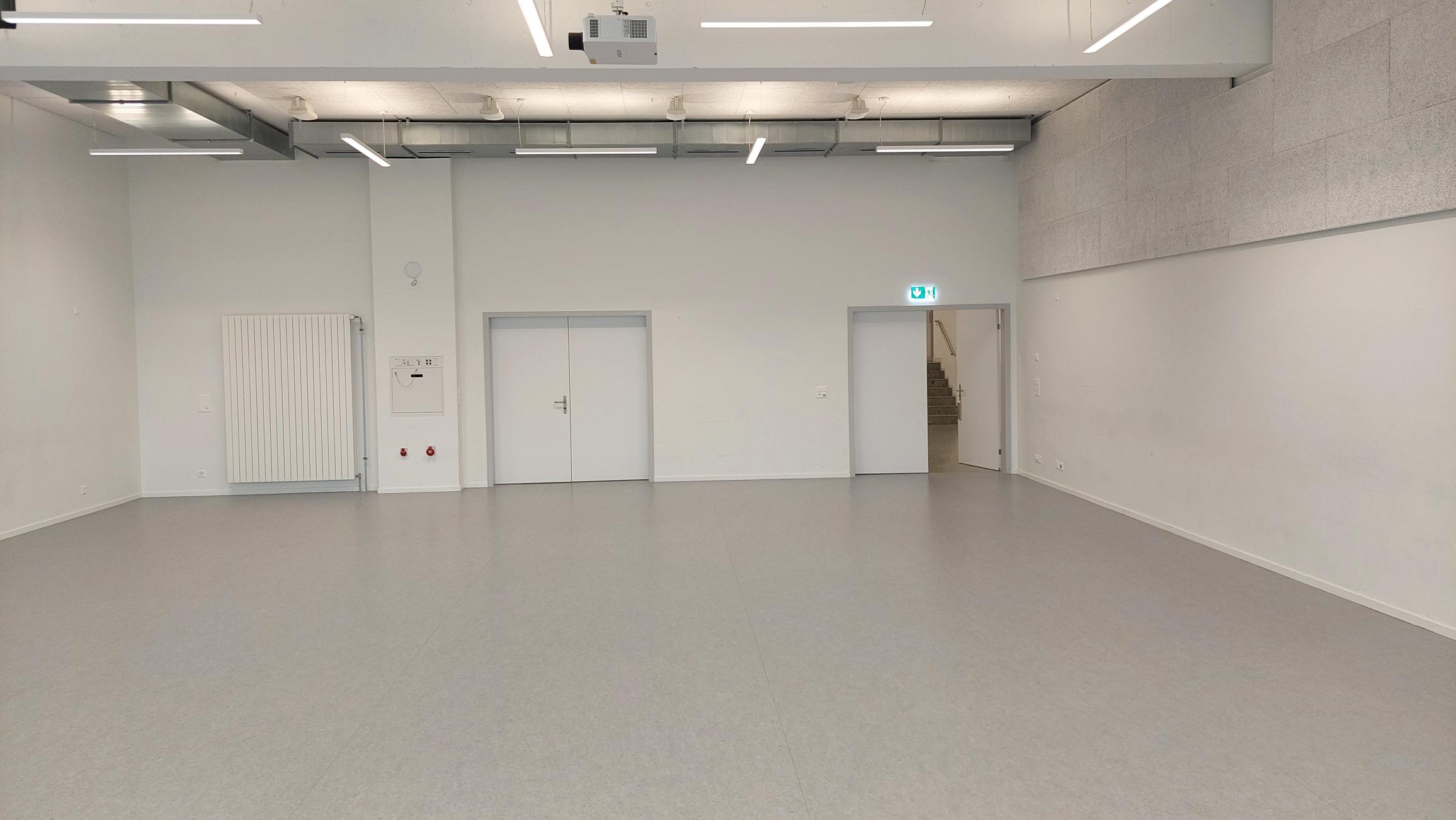 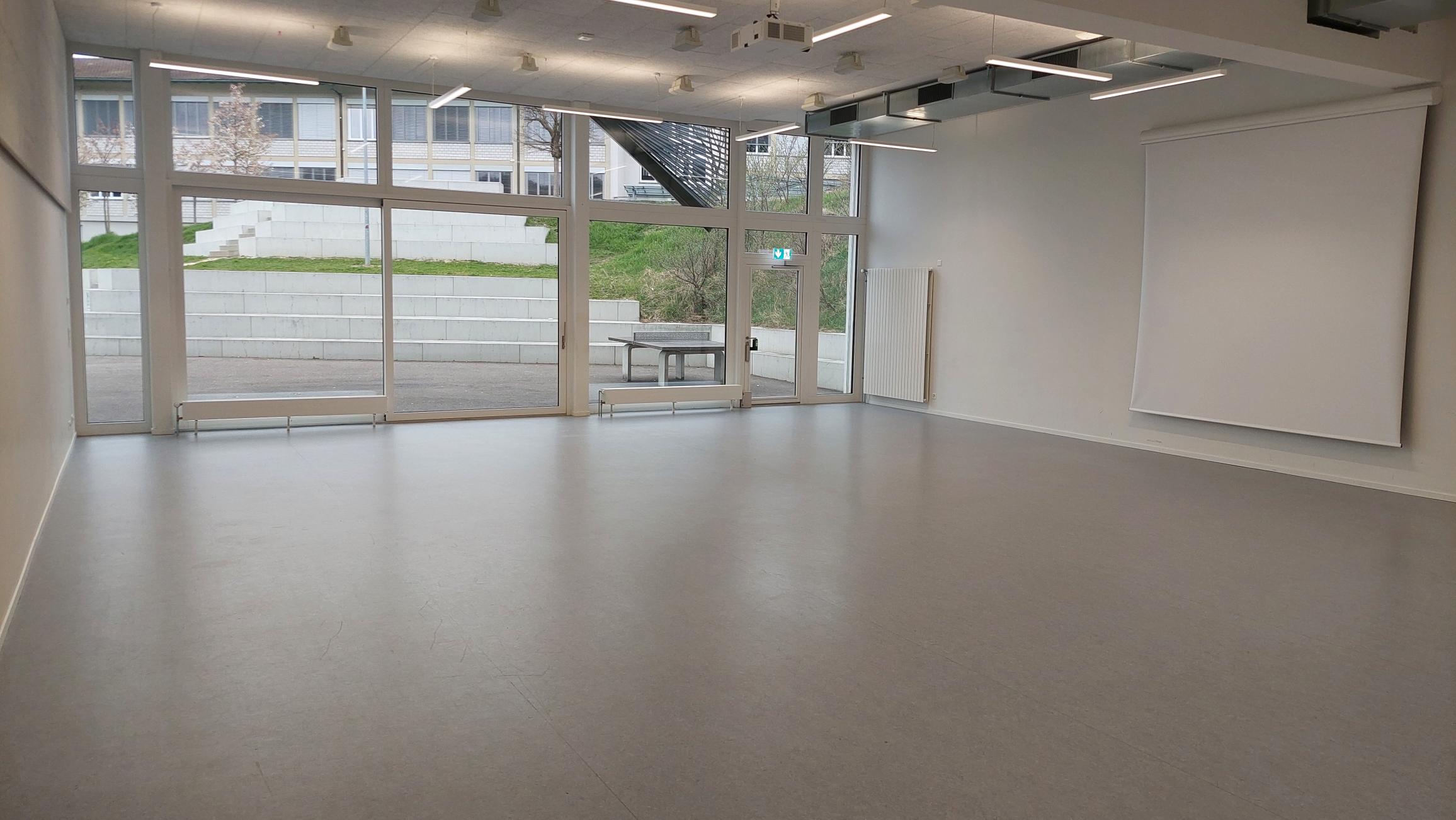 Raum mit Sicht nach draussen
Raum (leer)
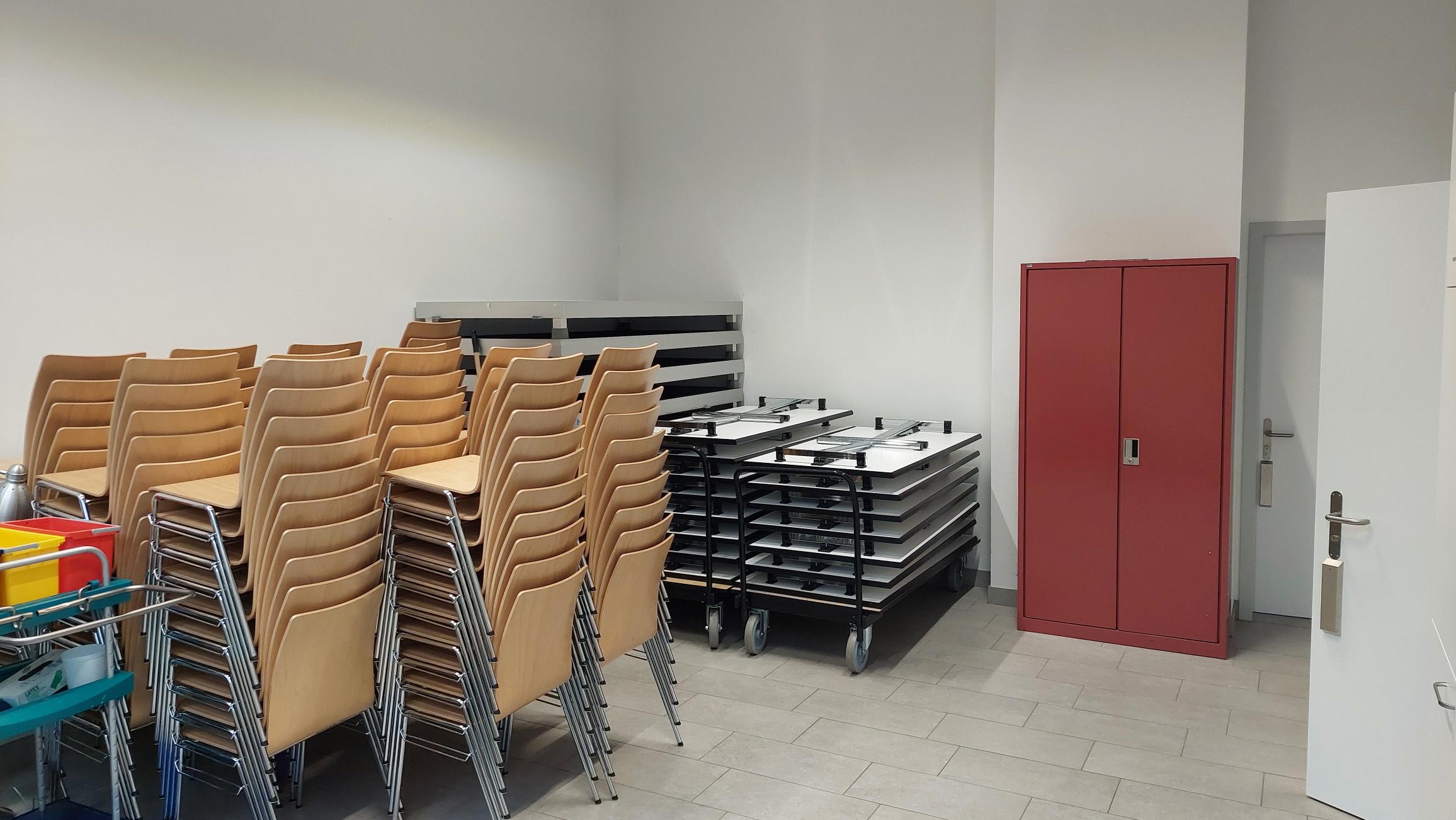 Alle Tische und Stühle
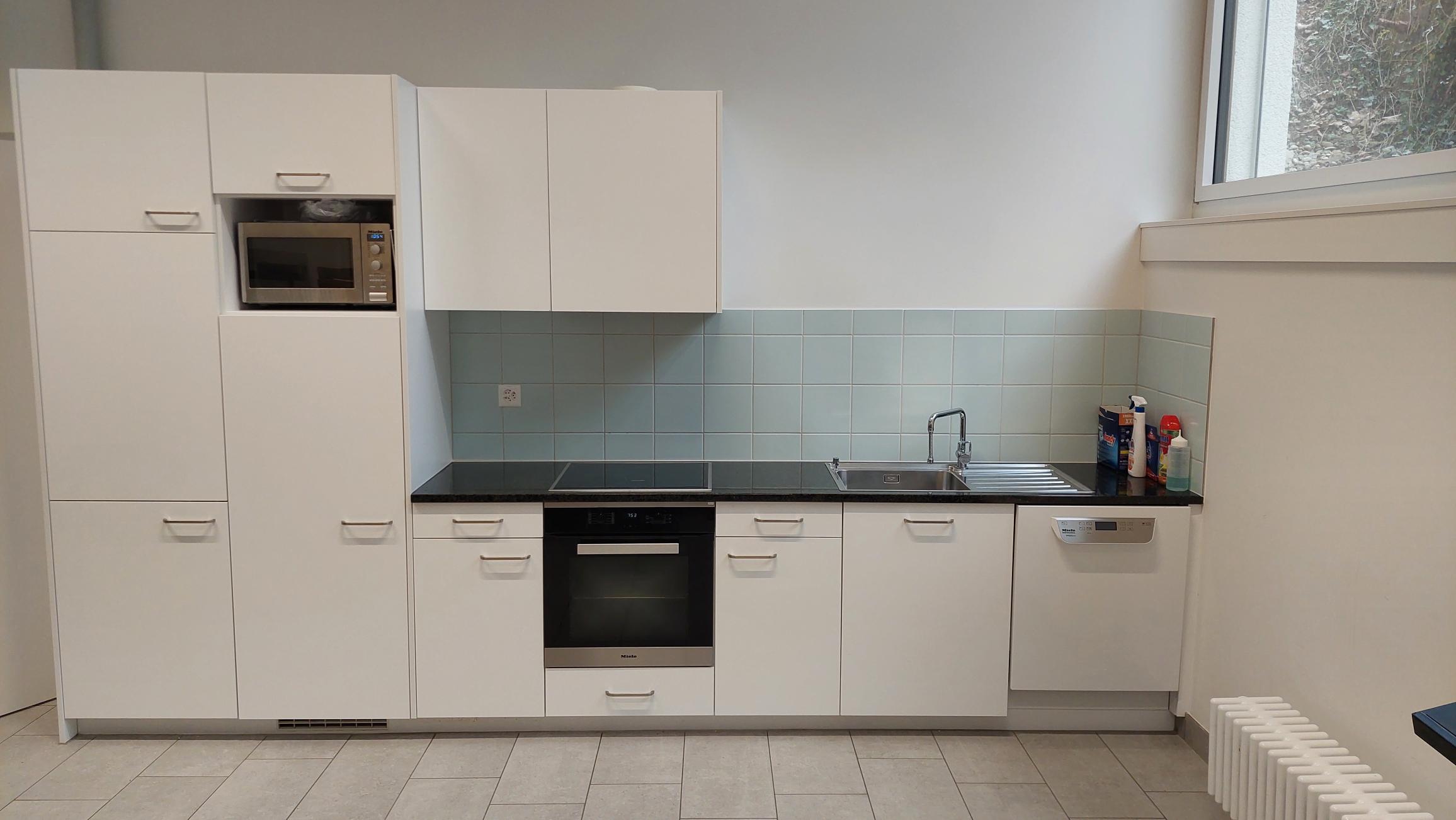 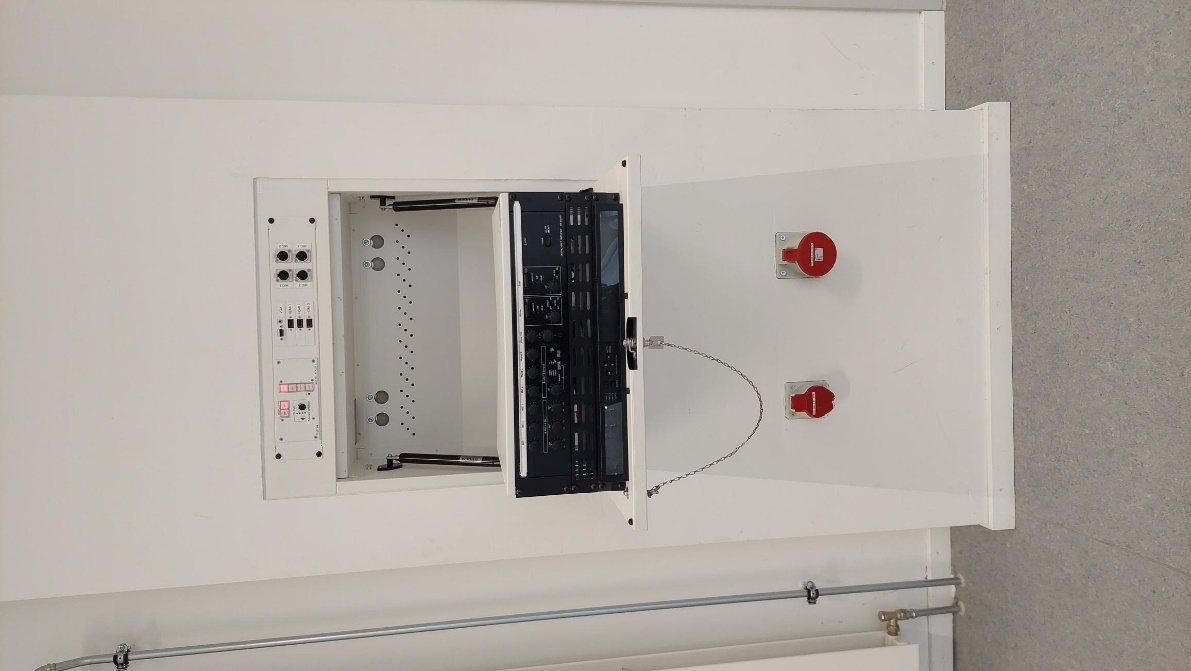 Küche
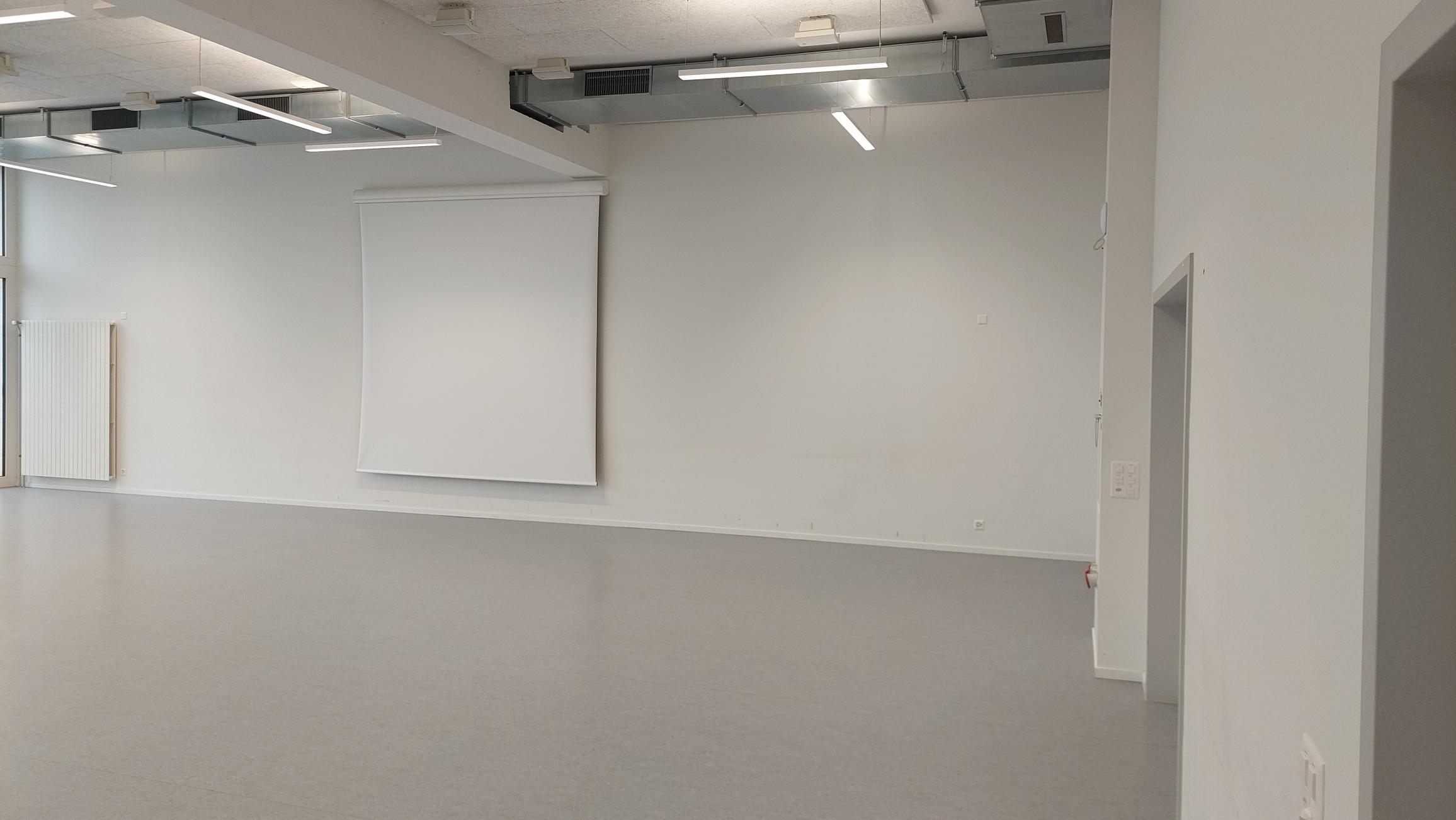 Leinwand
Beamer